Earth Science I - II
Review
What does abiotic mean?
What does abiotic mean?
Non living
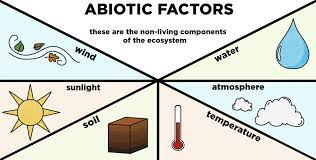 What does biotic mean?
What does biotic mean?
Living
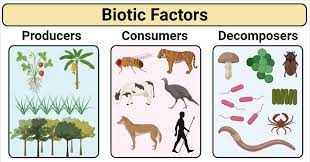 Abiotic or Biotic?
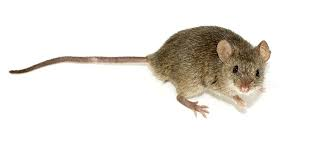 Abiotic or Biotic?
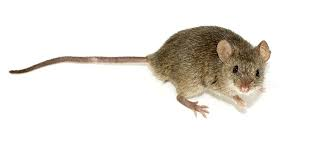 Biotic! It’s a living thing
Abiotic or Biotic?
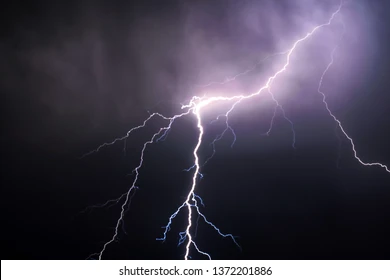 Abiotic or Biotic?
Abiotic! It’s NOT a living thing
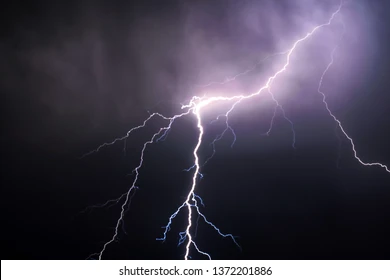 Abiotic or Biotic?  : Bacteria - abiotic or biotic?
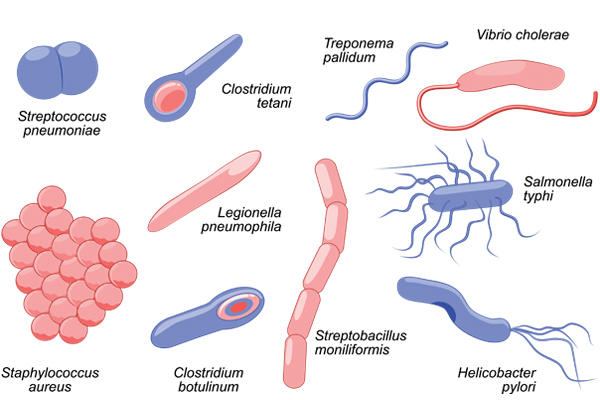 Abiotic or Biotic?  : Bacteria - abiotic or biotic?

Biotic!

They
Are
Living
things!
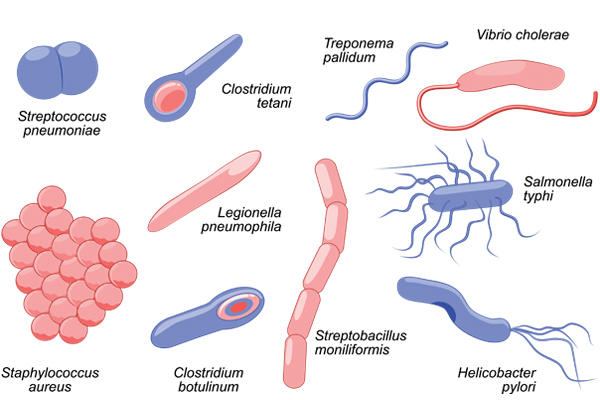 Earth’s Spheres
Name all 4 of Earth’s spheres
Earth’s Spheres
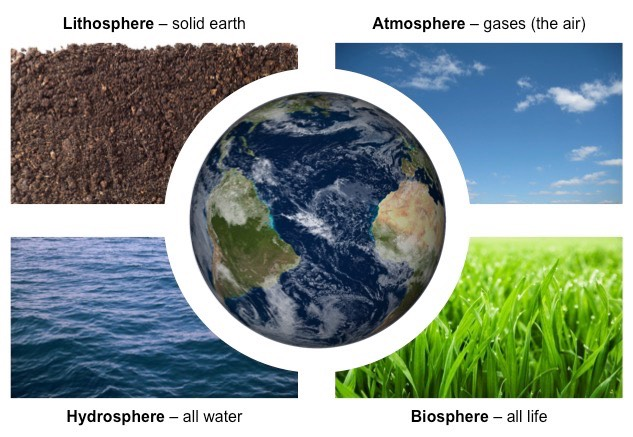 Name all 4 of Earth’s spheres
Earth’s Spheres - Which Sphere(s)?
Atmosphere, Hydrosphere, Lithosphere or Biosphere?
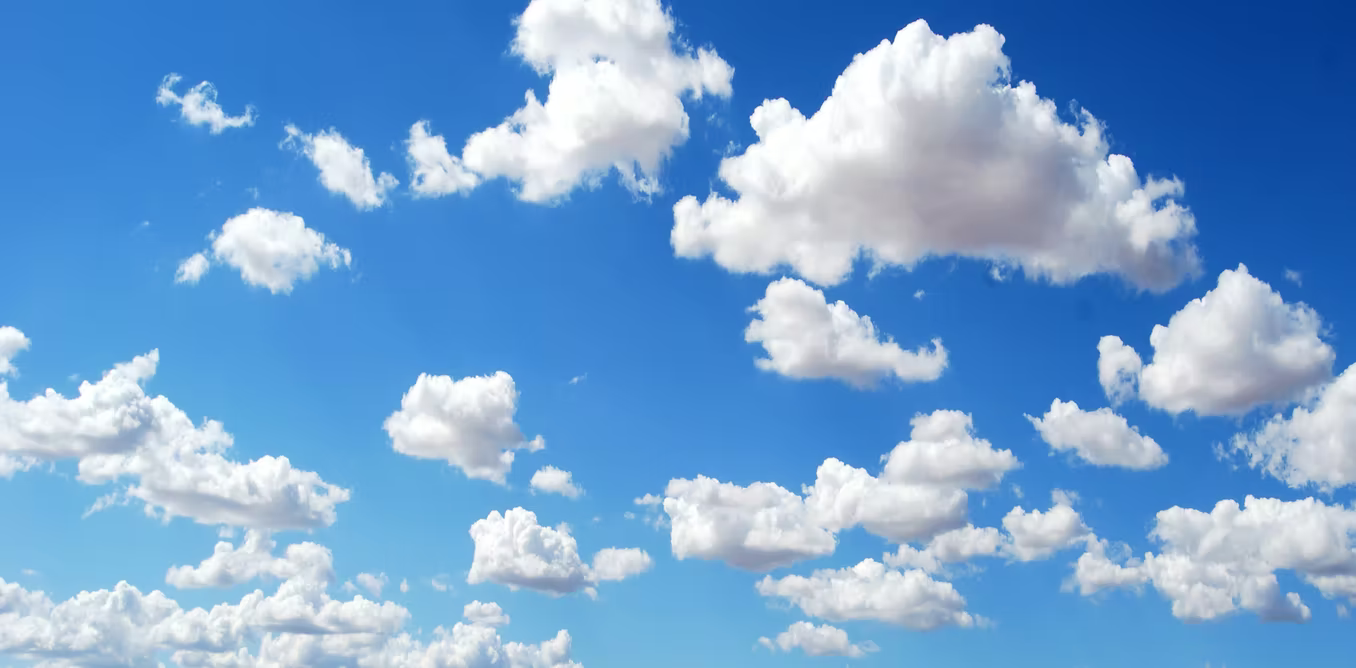 Earth’s Spheres- - Which Sphere(s)?
Atmosphere, Hydrosphere, Lithosphere or Biosphere?
Atmosphere (air) & Hydrosphere (water vapour= clouds)
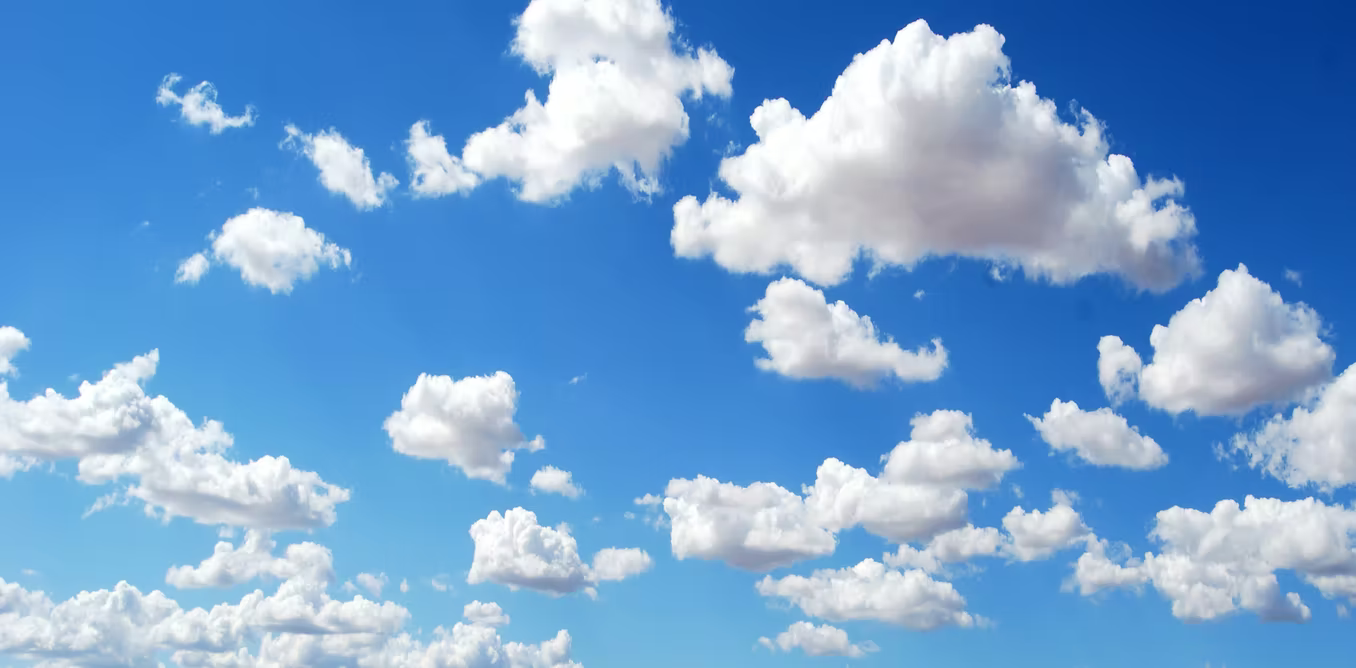 Earth’s Spheres- -Which Sphere(s)? 
Atmosphere, Hydrosphere, Lithosphere or Biosphere?
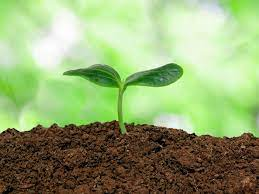 Earth’s Spheres- Which Sphere(s)?
Atmosphere, Hydrosphere, Lithosphere or Biosphere?
							soil=lithosphere, plant = biosphere
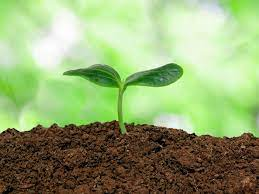 Earth’s Spheres are interconnected! Identify all 4 spheres
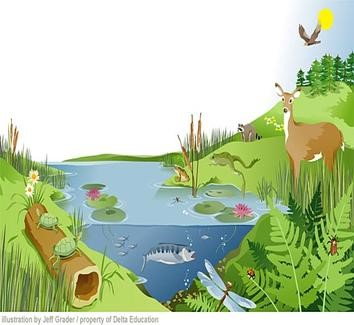 Earth’s Spheres are interconnected! Identify all 4 spheres
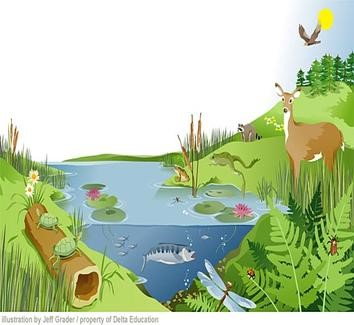 Atmosphere:
Air/Sky

Hydrosphere:
Lake

Biosphere
Grass
Lily pads
Frogs
Turtles
Deer
Racoon
Dragonfly
Fish (etc)!

Lithosphere
Earth below the grass
Carrying Capacity & Limiting Factors
What is carrying capacity?
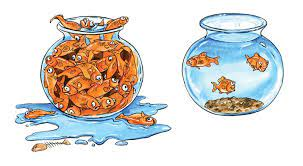 Carrying Capacity & Limiting Factors
What is carrying capacity?
The average population of living things an environment can support.
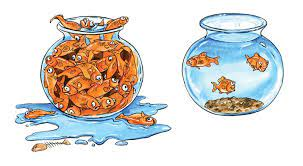 Carrying Capacity & Limiting Factors
What limits the carrying capacity?
Carrying Capacity & Limiting Factors
What limits the carrying capacity?

Various limiting factors:
-weather
-food
-habitat
-predators
-disease
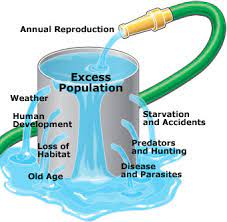 Carrying Capacity & Limiting Factors
What is the overshoot period?
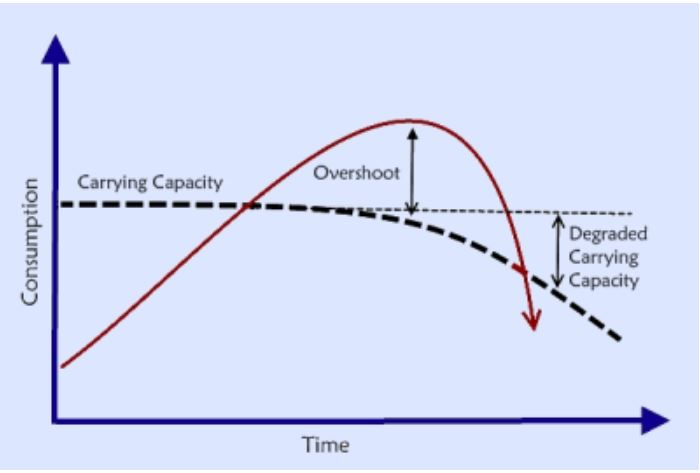 Carrying Capacity & Limiting Factors
What is the overshoot period?

When a population is greater than its carrying capacity
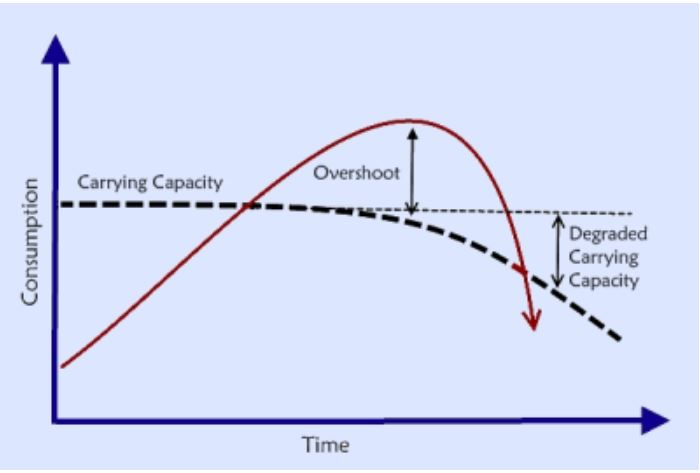 Carrying Capacity & Limiting Factors
What is the impact to the habitat if a population is greater than its carrying capacity?
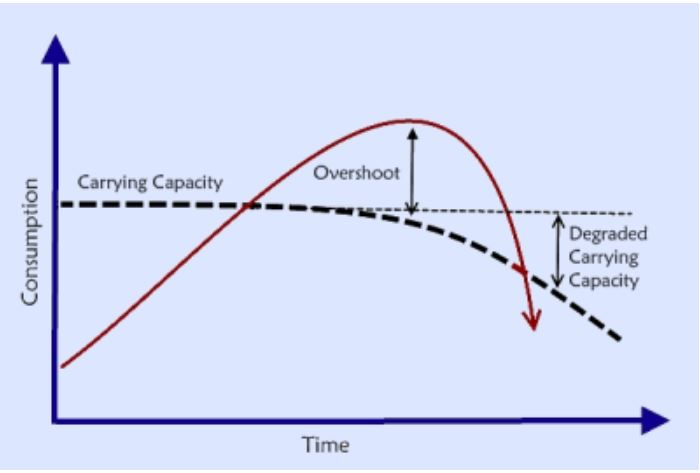 Carrying Capacity & Limiting Factors
What is the impact to the habitat if a population is greater than its carrying capacity?

The habitat becomes degraded;
The carrying capacity decreases
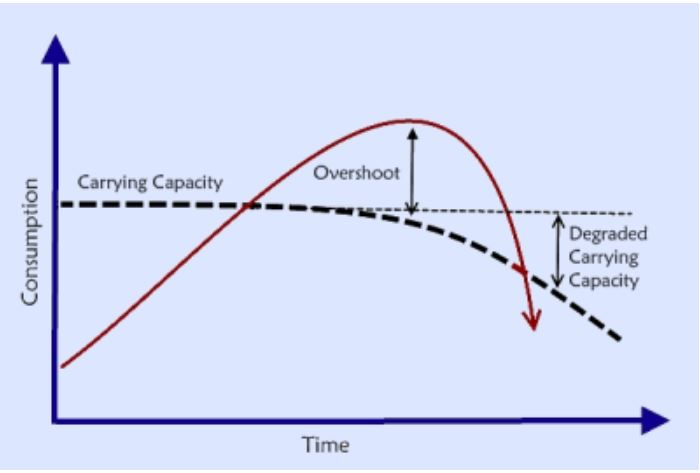 Carrying Capacity & Limiting Factors
What is the impact to the habitat if a population is greater than its carrying capacity?
												
											Over capacity


											 Degraded habitat
											  Lower carrying capacity
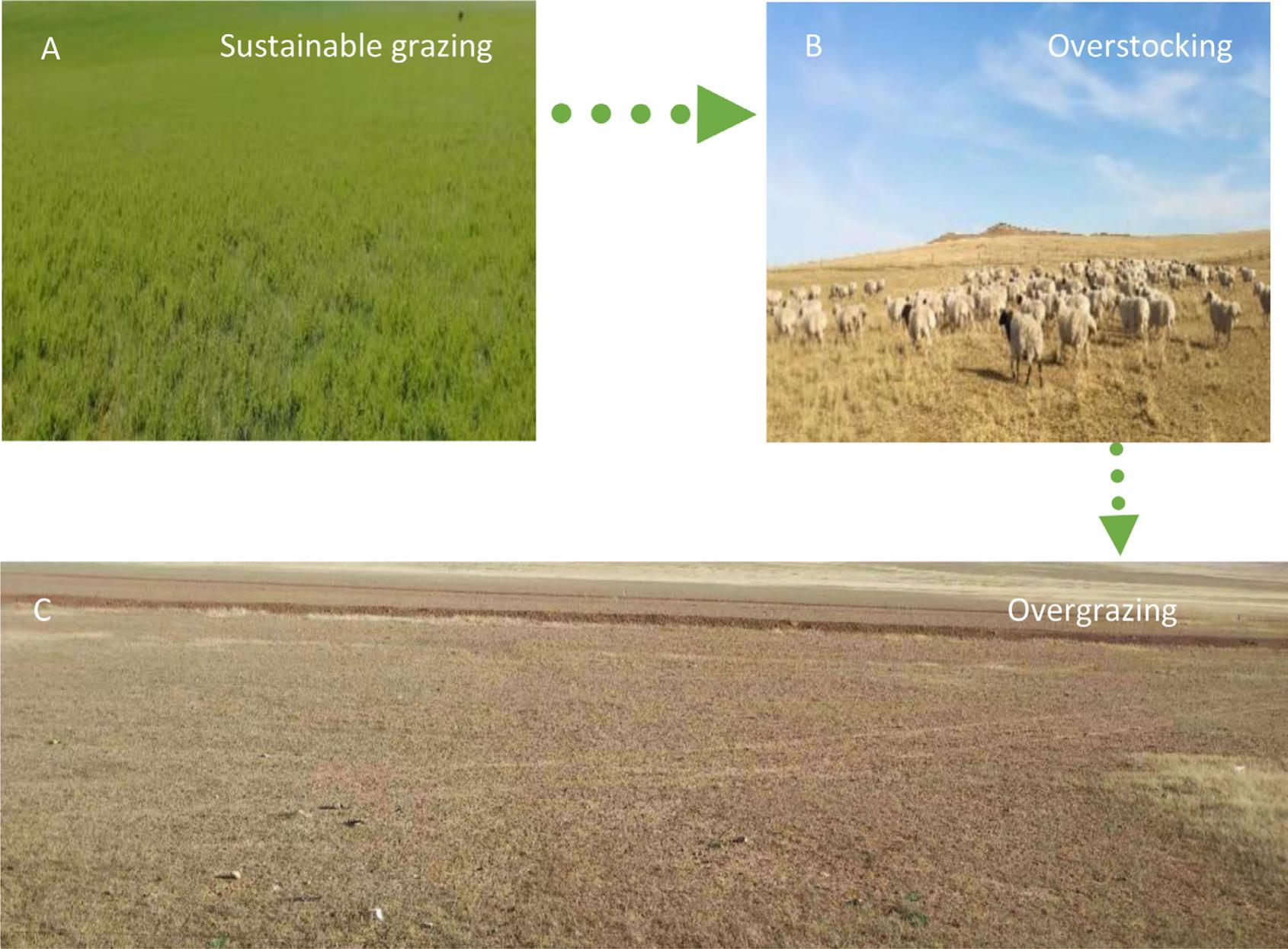 Over capacity
Degraded habitat
Lower carrying capacity
Earth Science 2: Solar Energy
Why are greenhouse gases like a greenhouse?
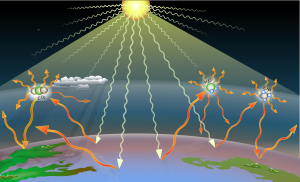 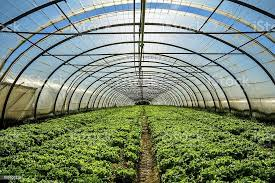 Earth Science 2: Solar Energy
Why are greenhouse gases like a greenhouse? Both trap heat
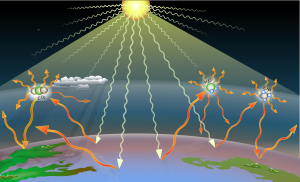 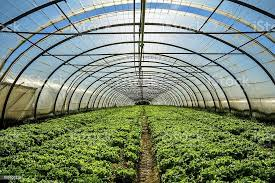 Earth Science 2: Solar Energy
What is the most abundant greenhouse gas?
Carbon dioxide
Water vapour
Methane gas
Nitrous oxide
Earth Science 2: Solar Energy
What is the most abundant greenhouse gas?
Carbon dioxide
Water vapour
Methane gas
Nitrous oxide
Earth Science 2: Solar Energy
What is the most abundant greenhouse gas emission?
Carbon dioxide
Water vapour
Methane gas
Nitrous oxide
Earth Science 2: Solar Energy
What is the most abundant greenhouse gas emission?
Carbon dioxide
Water vapour
Methane gas
Nitrous oxide
Earth Science 2: Winds
How do convection currents drive winds?
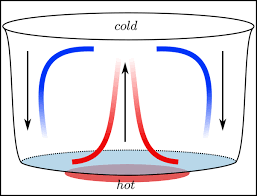 Earth Science 2: Winds
How do convection currents drive winds?
Hot, less dense air rises;
Cool, dense air falls.
These movements create global winds
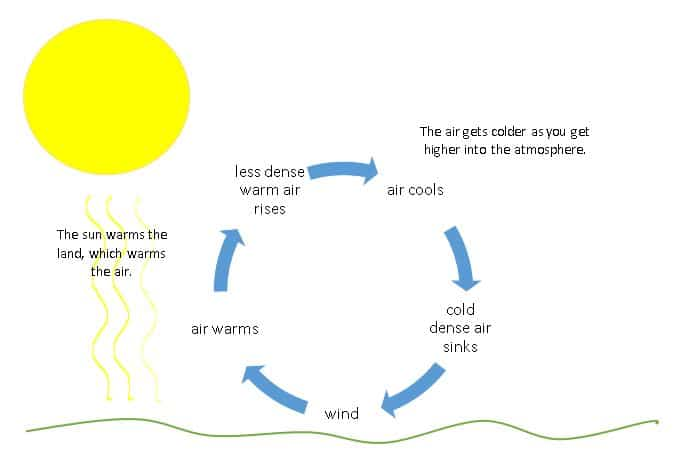 Earth Science 2: Winds
How does the Coriolis effect drive winds?
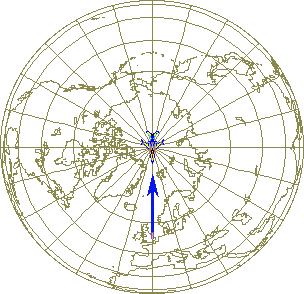 Earth Science 2: Winds
How does the Coriolis effect drive winds?
-Air near the equator moves faster;
-Air near the poles moves slower;
-When air moves north or south it will
Appear to curve due to this effect

Coriolis explained
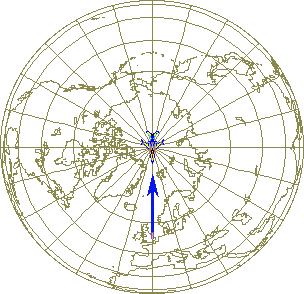 Earth Science 2: Winds
There are 3 major global winds- which is type is found in our region?
Trade winds
Westerlies
Polar easterlies
Earth Science 2: Winds
There are 3 major global winds- which is type is found in our region?
Trade winds
Westerlies
Polar easterlies
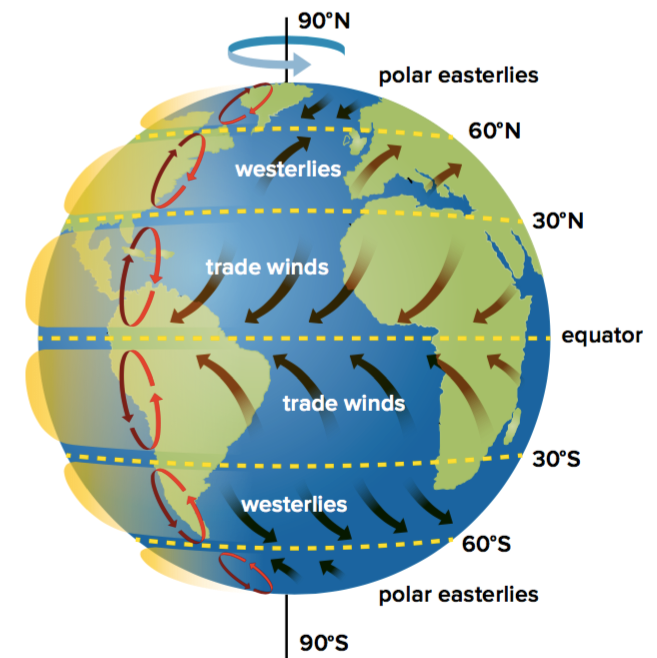 Earth Science 2: Ocean Currents
There are 2 major types of global ocean currents : surface & deep currents

What drives surface currents?
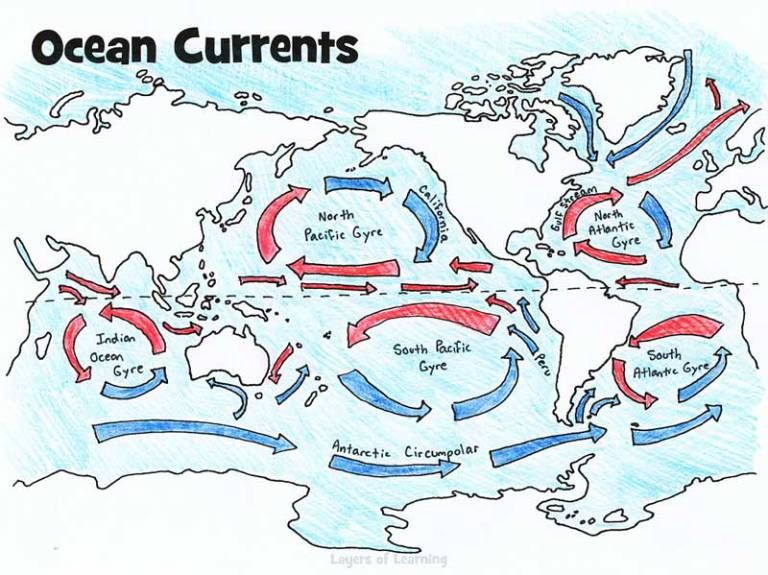 Earth Science 2: Ocean Currents
There are 2 major types of global ocean currents : surface & deep currents

What drives surface currents?
Global winds (they match!)
The Coriolis effect
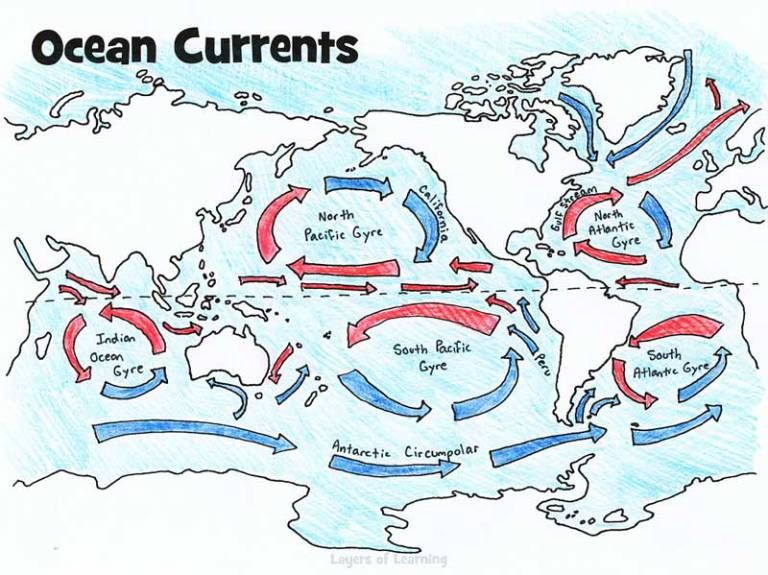 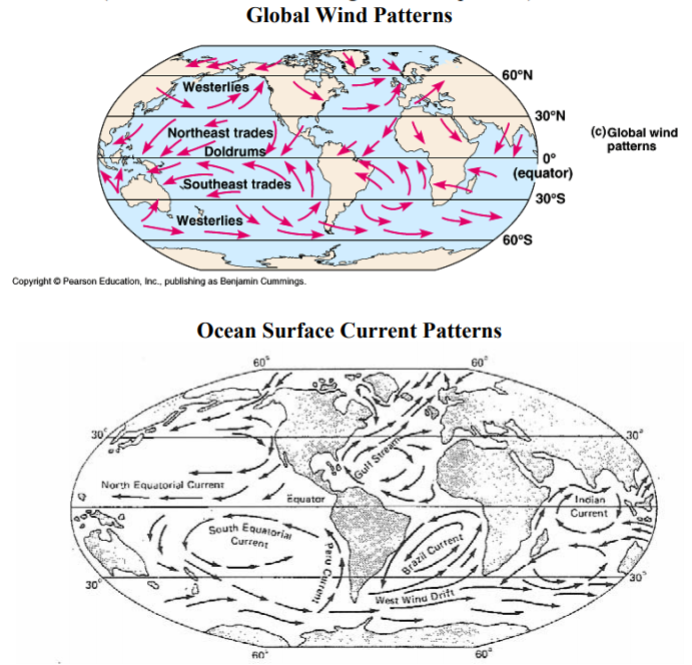 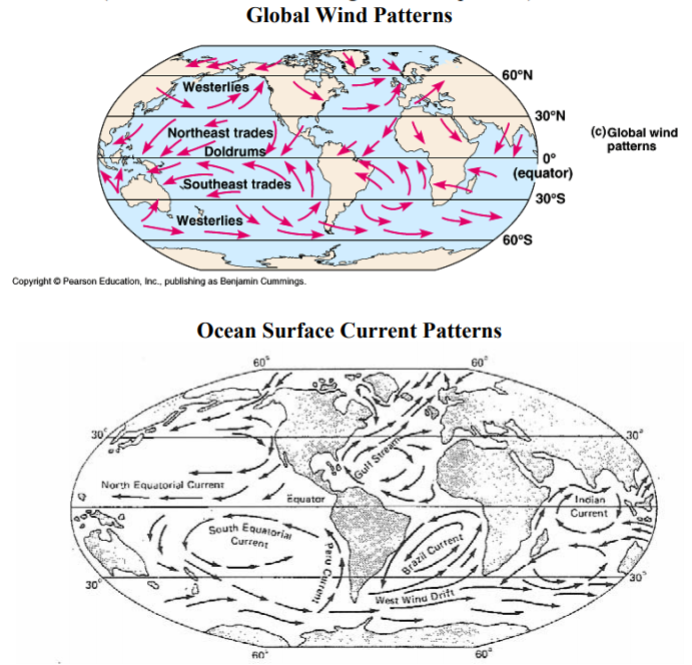 Want to explore more? Check out this NASA site
Earth Science 2: Ocean Currents
What’s another name for deep currents?
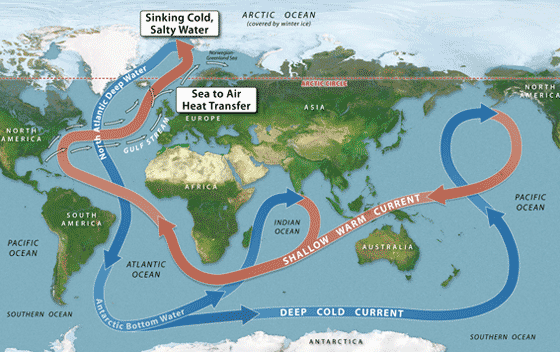 Earth Science 2: Ocean Currents
What’s another name for deep currents?
Great ocean conveyor belt
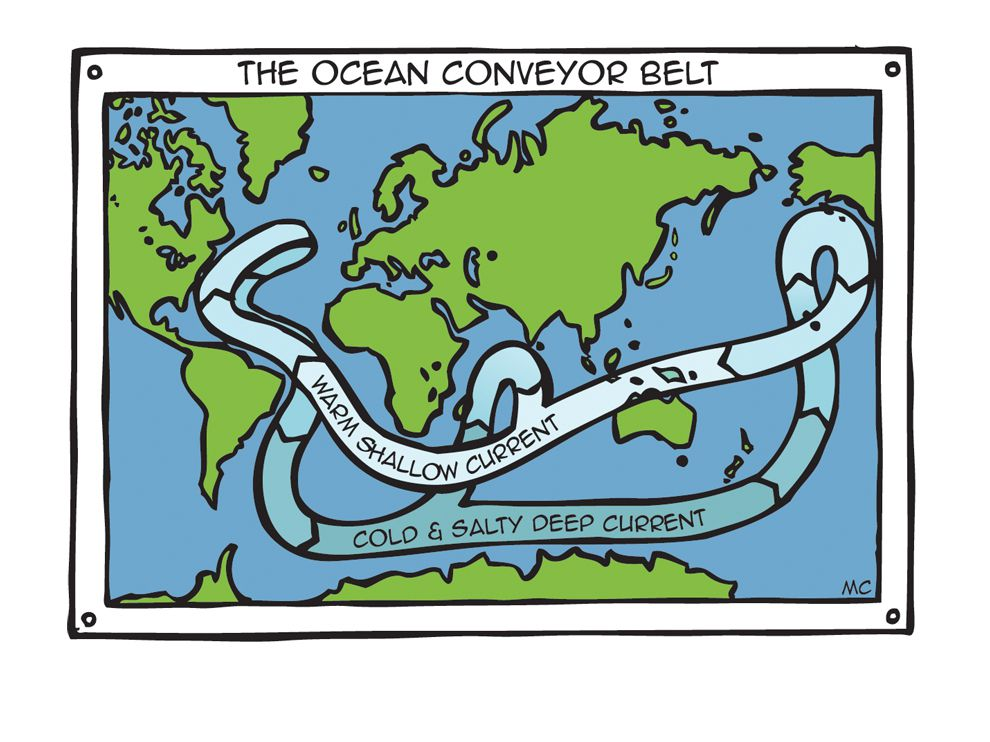